المحاضرة 2: أهداف المنهاج التربوي
الأستاذة حميدة جرو
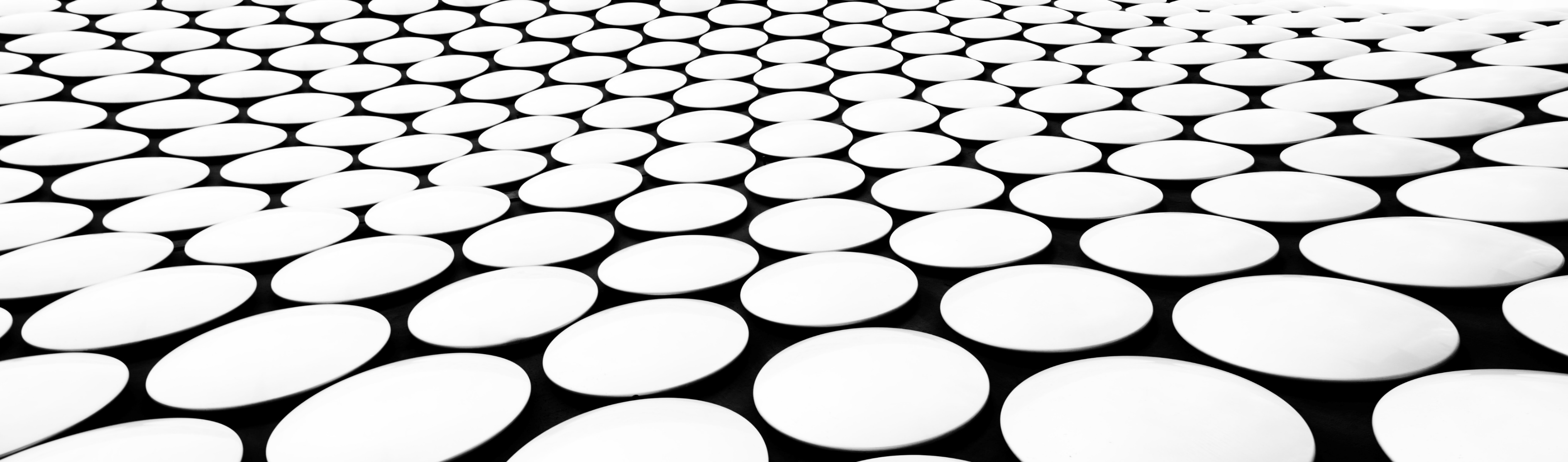 تعريف الأهداف التربوية وأهميتها
الأهداف التربوية هي الغايات المرجو تحقيقها من خلال العملية التعليمية، وتحديد الأهداف يعد جزءاً أساسياً من تخطيط المناهج، حيث يوجه عملية التعليم نحو تحقيق مهارات ومعارف وسلوكيات معينة لدى المتعلمين. وتساعد الأهداف في توضيح مخرجات التعلم، مما يسهم في توجيه عملية التدريس وتقييم نجاحها.
11/11/2024
أنواع الأهداف التربوية
الأهداف التربوية يمكن تقسيمها عادة إلى عدة أنواع تشمل:
الأهداف العامة: تحدد الغايات الكبرى التي يسعى النظام التعليمي إلى تحقيقها، مثل تعزيز التفكير النقدي أو تطوير المواطنة الصالحة.
الأهداف الخاصة: تركز على مجالات معينة من التعلم، مثل تحسين مهارات القراءة والكتابة أو تطوير القدرات التحليلية.
الأهداف السلوكية: تركز على إكساب المتعلم سلوكيات معينة قابلة للقياس، مثل القدرة على حل مسائل رياضية محددة.
11/11/2024
تصنيف الأهداف حسب مستويات التعلم
. هناك تصنيفات مختلفة للأهداف التربوية بناءً على مستويات التعلم التي تتضمن:
المجال المعرفي: يتعلق بالمعرفة والفهم والتطبيق، وهو ما يشمل مهارات مثل الحفظ، التحليل، التركيب، والتقويم.
المجال الوجداني: يرتبط بالقيم والمشاعر والاتجاهات، ويهدف إلى تعزيز انتماء الطلاب وارتباطهم بمجتمعاتهم.
المجال المهاري: يتناول تطوير المهارات العملية والحركية، ويهدف إلى إكساب الطلاب قدرات تطبيقية يمكن ملاحظتها وقياسها.
11/11/2024
كيفية صياغة الأهداف التربوية
عند صياغة الأهداف يجب أن تكون الأهداف:
واضحة: تعبر بوضوح عن المطلوب تحقيقه.
قابلة للقياس: يمكن تقييم ما إذا كانت الأهداف قد تحققت أم لا.
واقعية: تتناسب مع إمكانيات الطلاب والمصادر المتاحة.
مرتبطة: بالموضوعات الدراسية والمهارات التي يتعين على المتعلم اكتسابها.
11/11/2024
دور الأهداف التربوية في تحسين التعليم
تساعد الأهداف في توجيه المعلمين نحو محتوى وطرق تدريس محددة.
تساعد في تحديد أساليب التقييم المناسبة للتأكد من تحقيق الأهداف.
تسهم في تحسين مناهج التدريس من خلال توجيه عمليات التحديث والتطوير بشكل منظم.
11/11/2024
توجيه عملية التعلم
الأهداف التربوية تشكل خريطة طريق لعملية التعليم والتعلم، حيث تساعد المعلمين في تحديد المواضيع والنشاطات التي يجب التركيز عليها، مما يسهم في توجيه التعليم نحو الغايات الأساسية للمنهاج. عند وضوح الأهداف، يصبح من السهل على المعلمين تنظيم دروسهم وطرقهم التربوية بما يتناسب مع احتياجات المتعلمين.
11/11/2024
تسهيل عملية التقييم
تُعتبر الأهداف التربوية مرجعًا رئيسيًا عند تقييم أداء الطلاب، حيث تُمكّن من تحديد مدى تحقق الأهداف وتساعد في قياس مستوى تقدم الطلاب بطرق قابلة للقياس. يساعد وجود أهداف واضحة أيضًا على تصميم أدوات تقييم فعالة، مثل الاختبارات أو المشاريع، وتحديد معايير النجاح بطريقة منهجية.
11/11/2024
تعزيز توجيه المناهج نحو تنمية المهارات الحياتية
من خلال تحديد الأهداف، يمكن توجيه المناهج التعليمية نحو إكساب الطلاب مهارات عملية وحياتية يحتاجونها في مستقبلهم، مثل التفكير النقدي، حل المشكلات، والعمل الجماعي. هذه الأهداف تسهم في ربط المناهج بمتطلبات الحياة العملية والمهنية، مما يعزز من فعالية التعليم في إعداد الطلاب للحياة خارج البيئة الأكاديمية.
11/11/2024
تحقيق المرونة في التدريس
إن وجود أهداف تربوية واضحة يساعد في تقديم برامج تعليمية مرنة ومناسبة لمستويات الطلاب المختلفة. من خلال تحديد أهداف عامة وخاصة، يمكن للمعلمين تكييف محتوى التعليم بحيث يناسب قدرات وتطلعات الطلاب المتنوعة، مما يجعل التعليم أكثر شمولًا وتكيُّفًا مع الفروقات الفردية.
11/11/2024
تعزيز التوافق بين المعلمين وأولياء الأمور والإدارة
الأهداف التربوية الواضحة تتيح لأولياء الأمور والمعلمين والإدارة التعليمية فهماً مشتركًا لما يتم السعي لتحقيقه من خلال التعليم. هذا التوافق يسهم في تقديم الدعم اللازم للطلاب، حيث يمكن لأولياء الأمور متابعة تقدم أبنائهم وتقديم المساعدة خارج المدرسة.
11/11/2024
أمثلة على أهداف تربوية في مختلف المواد
العلوم: يهدف المنهاج إلى تطوير مهارات البحث العلمي، مثل القدرة على الملاحظة وتفسير الظواهر.
الرياضيات: يسعى إلى تمكين الطلاب من حل المسائل الرياضية واستخدام التفكير التحليلي.
اللغات: يهدف إلى تحسين مهارات القراءة والكتابة والتحدث والاستماع.
11/11/2024